Supervision of E- Health in Estonia
Eve Pilt
Adviser of supervision Department of the Estonian Health Board


21th EPSO Conference Prishtina
What is E-health in Estonian context?
E-prescriptions
E-referrals
E- waiting lists
Medical epicrisis
Medical images
E- consultations
Patient`s digitalised health declarations
All this information shoulb be collected into health information system (HIS) -  a database that is a part of the state information system
Estonian eHealth Foundation
Health care providers are required to submit to the HIS:
Information to maintain waiting list 
Medical images
Medical epicrisis
Patients have a right to forward their health declarations
Main areas of supervision
issuing medical e-prescriptions (either by computer or m-phone) by doctors (and starting from the Oct 01, 2015  by nurses) 
making sure that medical service providers :
-    send medical epicrisis to E-health      information system;
Digitalise health declarations submitted by patients.

The subjects of our supervision are licensed health care providers in hospitals and outpatient care  and  in social care homes. We are not entitled to supervise the substantial quality of e-health services.
Effectiveness of HIS
As-is – 98% general practitioners and all bigger hospitals regularly send medical epicrisis to the electronic health record system(EHR).
The problematic issues are epicrises of life-long (as diabetes) and psychiatric cases and private health care providers.

To –be - All patients medical epicrisis are gathered from all healthcare providers into one central database that gives healthcare professionals a fast overview of patient diagnoses, medications, laboratory results, vaccinations and other personal data.
Supervision activities to support     sending epicrisis to HIS
Based on information from E-Health Foundation Health Board Supervision department  reminds  to health care providers to fullfil their obligations.
In the case a service provider has not sent any epicrisis to the system we issue an order to start filing the epicrisis with a check-up to follow.
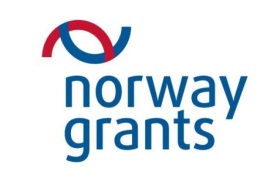 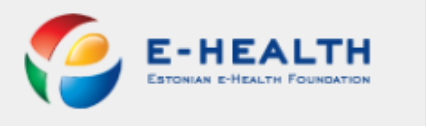 E-Health: e-prescription
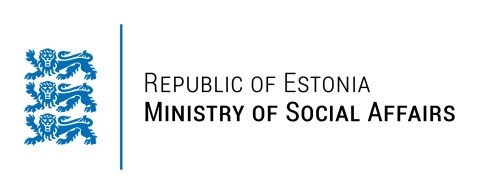 e-prescription (2010) aim was to:
satisfy the rising patient expectations (to get the same prescription without visiting doctor);
strengthen ingredient-based prescribing (from 50% in 2010 to 75% in 2012) ;
economize doctor's, pharmacist's, patient's time > pre-filled fields (reimbursement rate, former prescription history);
make detailed analyses of the use of medicines.
The system is developed by Estonian Health Insurance Fund
sotsiaalministeerium
[Speaker Notes: Results of e-prescription
96% of prescription where prescribed electronically (2012);
97% of patients are satisfied with e-prescriptions.
E-consultation - reduces the need to see always the specialist
E-certificates - E-Health system will send certificate directly to the institution requiring it (will start with Road Traffic Administration)]
Benefits of e-prescription for supervision
All prescriptions are in digital form and visible in e-prescrition. Prescriptions on paper are digitalised.
Search engines allow to make enquiries and sort out prescriptions issued on paper, for original labels or with exessive amount of psychotropic substances.
Brings to our attention cases of violation of the right to issue prescritions.
Reduction  of recipies prescribed for medicines of original labels 2012-2015
Reduction of  prescriptions    on paper 2012-2015
„Side bonus effects“ of e-health
E-Health system will bring to the attention of the doctor all prescriptions of psychotropic substances issued for the patient. 
New area of  complaints -  patients who become aware of „false“ prescriptions written on their name.
Patients see the bills presented by service providers
According to Ain Aaviksoo, Deputy Secretary General for E-services and Innovation at the Ministry of Social Affairs, the option provided in the first stage of the digital history allows people viewing the sums paid by the Health Insurance Fund for their treatment. “Such an option improves the transparency of the use of funds in the health care system and raises the awareness of patients about the costs incurred.”
A legal obligation to obtain documents from a database
Questioning and requiring the presentation of documents for the prevention of a threat is not permitted in the case of information and documents which can be obtained from a database established on the basis of the law, except in the case the information cannot be obtained from the database for reasons irrespective of the law enforcement agency. The restriction specified in this section also applies to information which the law enforcement agency can obtain free of charge from the relevant database of another Member State of the European Union or for a charge if the person confirms in a format which can be reproduced in writing that he or she will cover the costs of obtaining the said information (Law enforcement act §30(5)
Do health care supervisors have access to EHR system?
In the case a patient/complainer has given written authorisation to access to his/her data.
In other cases Ministry of Socail Affairs has to approve our enquiry before E-Health Foundation is able to afford an answer.
In the nearest future E-Health Foundation will be able to adopt the relevant decision.
The main challenges  for the health care supervisors inspecting e-Health?
the quality of data is low (either too much or too little, the data is not structured and machine readable);
We have no direct access to EHR. This causes delays in procedures and makes unnecessary demand on service providers time ;
Amount of the information available exceeds supervisors capacity to search for meaningful facts indicating some violation and draw conclusions;
Information provided by the system must be analysed by inspectors. We dream that computers help us in this respect.
Personal Data Protection Act
an administrative authority shall process personal data only in the course of performance of public duties in order to perform obligations prescribed by law, an international agreement or directly applicable legislation of the Council of the European Union or the European Commission.
Supervisory activities in 2015 using e-prescription database
Analysed activities of doctors (ca 100) who prescribed based on telefone calls psychotropic substances for persons who misused identities of other patients.
Supervision on prescribing psychotropic substances in illegal ways – 6 cases were forwarded to public prosecution Office.
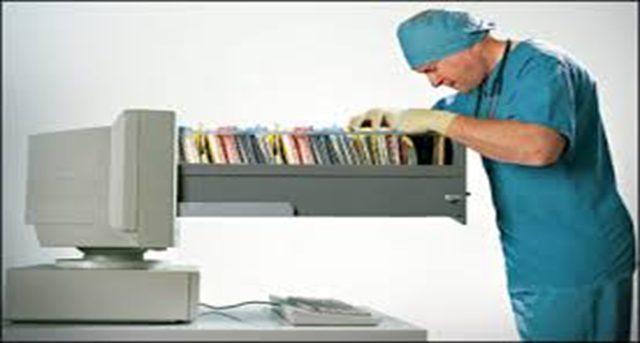 One more example what can be the result of supervising e-prescriptions?
Based on information that we received from the Estonian Road Administration we made an inquiry to e-prescriptions data based on the usage of psychotropic drugs by professional drivers. 
The result was that 17,6 % of professional drivers aged between 40-65 have been prescribed psychotropic drugs. According to Estonian law using of psychotropic drugs is an absolute contraindication for having a valid driver`s health certificate. 
According to Council Directive 91/439/EEC of 29 July 1991 a doctor has a final say.
Based on this information we made a proposal to the Ministry of Social Affairs to consider to change the law and consider using of psychotropic drugs as a relative contraindication where the doctors have a say about their patient.
Development of capacity to               supervise  e-health services)
Third parties
The public
Clients
output
External IT-systems
(nt MTR, Äriregister)
Safety of services
Legal documents
Reports
TAJIS
Legal obligations as concerncs supervision. Info on subjects and objects
input
Internal IT-systems
(nt TALIS, registries etc)
Inspector
Thank You  for Your Attention!
eve.pilt@ terviseamet.ee